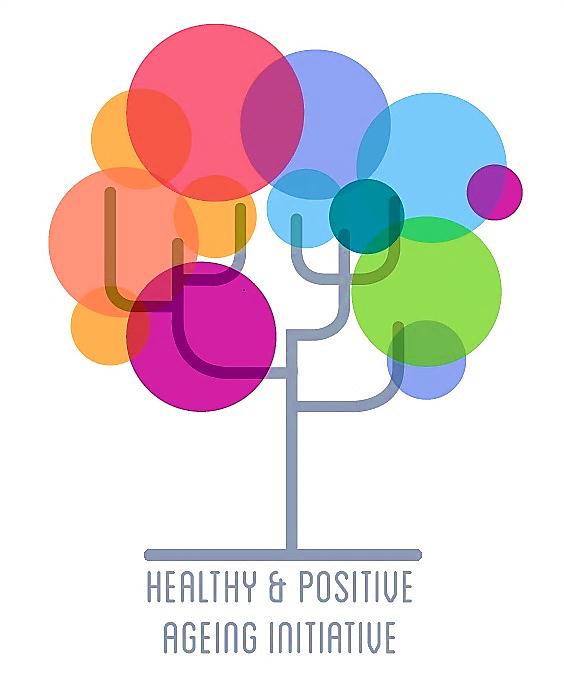 Mayo - Key Issues Findings from the HaPAI/AFCC Survey,
Sinead Shannon, Healthy and Positive Ageing Initiative, Department of Health.
[Speaker Notes: The Healthy and Positive Ageing initiative aims to link the national and the local, the National Strategy with the local implementation mechanism – the Age Friendly Cities and Counties programme.]
Overview | HaPAI
The Healthy and Positive Ageing Initiative (HaPAI) is a joint research initiative, led by the Department of Health, with the HSE, Age Friendly Ireland and the Atlantic Philanthropies.
National Positive Ageing Indicators and Research
Local Positive Ageing Indicators and Research
HaPAI Research and Knowledge Dissemination
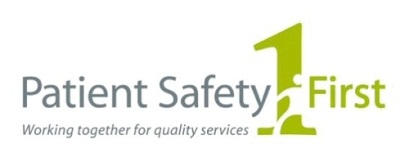 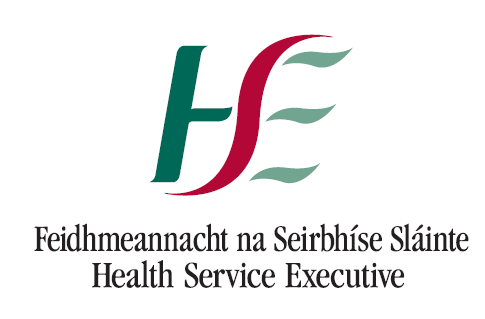 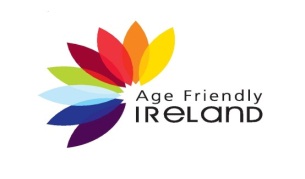 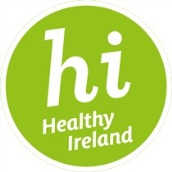 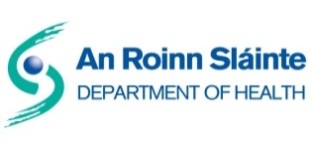 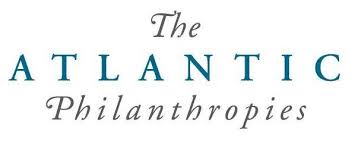 2
HaPAI | Objectives
The Healthy and Positive Ageing Initiative (HaPAI) is a joint research initiative, led by the Department of Health, with the HSE, Age Friendly Ireland and the Atlantic Philanthropies.
3
Survey Overview
Collected in 2015- 2016 
21 Local Authority areas
10,500 participants (500 per area)
Participants aged 55+ living in their own homes
Computer-assistant personal interview technique 
Population representative
Survey weights match the sample to the Census
Quantitative results
Cavan
Mayo
Louth
Meath
GALWAY City and Co
Fingal
Dublin city 
South Dublin
Dun Laoghaire Rathdown
Kildare
Laois
Clare
Wicklow
Kilkenny
Limerick City & Co
Tipperary
Wexford
CORK City & County
4
Survey research overview
What is a random sample survey?
Uses a sample from large populations. Everyone in the target population has an equal chance of being selected
A systematic method is followed to ensure that bias is avoided in the choice of survey participants
It is often believed that a random sample will be representative of the population. However a random sample might, by chance, turn out to be anything but representative. For example, it is possible (though unlikely) that if you toss a fair die ten times, all the tosses will come up six. 
Why Is Random Sampling Important?
While it is true that sampling randomly will eliminate systematic bias, the main reason for using random sampling is because the statistical procedures used to analyse the data are only reliable with random samples.
5
[Speaker Notes: Definition of Random Sample - "A simple random sample (SRS) of 500 persons consists of 500 individuals from the population (in this case people aged 55+) chosen in such a way that every set of 500 individuals has an equal chance to be the sample actually selected."1.]
HaPAI survey: representativeness
Survey weights 
Some people are less likely to take part in surveys e.g. much older adults, men, people with lower levels of education, people currently at work.
Some people are more likely to take part e.g. younger people, retired people.
The sample can be weighted so that it resembles the population from which it was drawn
Weighting involves a process of using statistics to assign more or less weight to some groups than others so that the sample characteristics correspond more closely to the population
6
[Speaker Notes: In this survey we used the sampling strategy developed by researchers at the Economic and Social Research Institute (ESRI) and the weighting strategy utilised by The Irish Longitudinal Study on Ageing (TILDA) in order to survey a sample of adults living in each local authority area that represents the population of all adults aged 55+.
We used information from the Census to calculate the sample weights. The information we used was gender, age, highest level of educational attainment, and marital status because there is robust survey evidence that men, older people, and people with lower levels of educational attainment and people who may be socially vulnerable (e.g. widows) can often be underrepresented in surveys. 
Example  | If the percentage of men aged 55-64 who are widowed in the HaPAI survey sample is 5% and the total percentage of men aged 55-64 who are widowed in (for example) Cork City, according to the Census, is 8%, then the sample weight for this group will be 1.6. We then multiply the HaPAI survey sample percentage by the sample weight (1.6 x 5%) so that the final weighted survey result is 8% and matches the Census.]
Mapping NPAS to WHO AFCC domains
7
Survey Questions – Access to essential and social services
Respondents were asked to give their views on their access to services within the local area. ‘Local’ was defined as meaning anything within a 10-15 minute walk from their home. ‘Access’  was defined as meaning how easy it is to get there, including transport, distance, opening hours etc… 
The options given were; with great difficulty; with some difficulty; easily; very easily; service not used; service not available in my local area
8
[Speaker Notes: This analysis combines the responses into three categories – difficulty (great, some or none) accessing each services. 
We have also combined the responses for each of the services into two categories “difficulty accessing essential services” and “difficulty accessing social services”. 
These are reported in three levels: no difficulty, some difficulty, and great difficulty.]
Great or some difficulty accessing essential services
9
Great or some difficulty accessing services by age group in Mayo (%)
[Speaker Notes: The key point here is the difference between the two age groups]
Great or some difficulty accessing services %
Percentage who say services are not available
Services not available
13
Difficulty accessing full banking services
14
Difficulty accessing social services – by county
15
[Speaker Notes: The average who experience great difficulty accessing social services is just under 10% and the range goes from 2.3% in Limerick City to almost 19% in Limerick County.]
Survey Questions – Built Environment
Respondents were asked to describe their satisfaction level with various aspects of the built environment. Options included a range from very dissatisfied to very satisfied
The number of pedestrian crossings and traffic lights
The timing of pedestrian crossings and traffic lights
The availability of seats or resting places
the availability or effectiveness of traffic calming measures in your locality (traffic calming defined as; changes in the road layout and speed limits designed to slow down the traffic)
the general appearance and upkeep (eg litter or graffiti) 
the quality and continuity of paths or pavements 
the availability of accessible toilets
16
Dissatisfaction with aspects of the built environment
Dissatisfied with the availability of accessible toilets
18
Dissatisfied with the general appearance and upkeep
19
Neighbourhood satisfaction by area
20
How difficult is it for you to walk a quarter of a mile?
21
Survey Questions – Transportation
Respondents were asked what mode of transport they had used within the past week. They were given a broad range of options to choose from 
did you drive yourself?
were you driven as a passenger?
did you use a public bus (city)?
did you use a public bus (intercity)?
did you use a public bus (rural)?
did you use a taxi / hackney?
did you use the train (commuter)?
did you use the Dart / Luas?
did you use the train (intercity)?
did you use the rural transport scheme?
22
[Speaker Notes: People were asked how often transport causes a difficulty for them 
in socialising?
in doing essential tasks?
in attending health and social care appointments?
They were also asked for their rating of public transport]
Transport Difficulties and Driving
70.5% of Mayo people had driven themselves in the previous week






In the full sample, people who had not driven in the previous week were more likely to report at least one difficulty caused by lack of transport:
81.9%
55.7%
Aged 70+
Aged 55-69
23
[Speaker Notes: We asked people to identify from a list of possible transport options which they had used over the past week. 75.4% of those in the 55-69 age group drove themselves in the past week and 58% of those aged 70+. This could help explain their lack of transport problems.
Then we also asked them about their driving patterns
If you drive, do you drive less now compared to five years ago? 
What was it that caused you to stop or reduce driving? (TILDA)  Name up to 3 issues]
Survey Questions – Transportation
Respondents were also asked how often transport problems had an impact on the following 
How you socialise with others, (eg visiting family/friends)
Your ability to do essential tasks eg shopping, going to the post-office/bank/church? 
Your ability to attend health and social care appointments such as out-patient clinics at the hospital?

The options given were; Never; Rarely; Some of the time; Most of the time; All of the time
24
[Speaker Notes: People were asked how often transport causes a difficulty for them 
in socialising?
in doing essential tasks?
in attending health and social care appointments?
They were also asked for their rating of public transport]
Difficulty with transport most or all of the time -  % Yes
25
[Speaker Notes: Most people do not have a difficulty with transport. 
Approximately 10% of our participants had a difficulty most or all of the time
This ranged from as few as 3.9% to just over 19%]
Difficulty with transport, by non drivers
26
[Speaker Notes: However, those who are non-drivers have a greater difficulty with transport. 
An average of 21% have difficulty
This ranged from 42% of people in Limerick County to only 9% in Tipperary]
Poor or very poor rating of public transport options?
27
[Speaker Notes: Just over half of people are very happy with public transport (50.9%) and under one third of people (29.8%) feel that it is very poor or poor. This varies quite a bit throughout the country – in one county the numbers who said it was poor or very poor was almost the reverse of this (62%)]
Security
Housing
Conditions; Facilities and Upkeep
Survey Questions – Housing
We asked people a range of questions about their housing. They were asked whether they had any of the following problems 
- shortage of space
- home too big for current needs
– rot in windows, doors or floors
– damp or leaks in walls or roof
– lack of indoor flushing toilet
– lack of a bath or shower
– lack of downstairs toilet/bathroom facilities
– lack of place to sit outside (e.g. garden balcony terrace).
Responses to these questions were grouped into issues with Facilities, Conditions or Upkeep
29
[Speaker Notes: People were also asked if they would welcome additional housing supports
– financial assistance with bills/upkeep for housing
– financial assistance for adaptations or physical improvements to house
– non-financial help with housing maintenance
– other help in relation to housing]
Housing issues – Key findings
Problems with Facilities – by county
31
[Speaker Notes: We asked people a range of questions about their housing. They were asked whether they had any of the following problems 
- shortage of space
- home too big for current needs
– rot in windows, doors or floors
– damp or leaks in walls or roof
– lack of indoor flushing toilet
– lack of a bath or shower
– lack of downstairs toilet/bathroom facilities
– lack of place to sit outside (e.g. garden balcony terrace)]
Any problem with conditions
32
[Speaker Notes: The majority of respondents do not have problems with conditions. However, the level of difficulty varies greatly from only 2.7% in Limerick city to just over 18% in Galway city.]
Problems with upkeep – Yes%
33
Had to go without heating during the last 12 months through lack of money
34
Would like assistance with bills/upkeep for housing
Would like financial assistance for adaptations or physical improvements to home
Housing | Attitudes
37
Attitude to adapting your own home
Would like non-financial help with housing maintenance
Attitudes to different housing options
positive attitudes to moving to a nursing home
Problems with upkeep 37% more likely 
Conditions problems 63% more likely  
Facilities problems 26% more likely  
Higher education (versus primary)
Secondary education 23% more likely 
Third level 61% more likely 
Lower income (versus >€2,500) 
€1,001 up to €1,500 43% more likely 
€501 up to €1,000 46% more likely 
Low social engagement (compared with weekly) 
>monthly but <weekly 42% more likely 
<monthly or never 38% more likely 
Urban location (versus countryside ) 28% more likely 
41
Survey Questions – Safety
Respondents were asked…
Have you ever  had an experience that has left you concerned about your personal safety
If yes, how frequently did this occur?
How safe do you feel at home during the day?
How safe do you feel at home at night?
How safe do you feel “Out and About” during the day?
How safe do you feel “Out and About” at night?
42
Feelings of safety - Fairly or very unsafe %
43
Had an experience that has left you concerned about your personal safety
44
Feeling safe out and about at night
45
Survey Questions – Social Participation
Respondents were asked how often they participate in any groups such as a sports or social club, a church connected group, a self-help or charitable body or other community group or a day centre?
They were also asked how often they meet socially with friends, relatives, or colleagues?
Respondents were asked how satisfied they were with the availability of social contacts within walking distance?
They were also asked to agree or disagree with a number of statements in relation to their local area
The social activities available don’t interest me
The costs involved are too high
People have negative attitudes about older people being involved in the activities
I can’t get to the venues where the social activities are happening
I don’t have any interest in attending social activities
46
[Speaker Notes: We presented the responses to the first two questions together to assess their social or community participation]
Survey Questions – Social Participation
Finally they were asked about their overall feelings of inclusion or exclusion from their community…
How often do you feel you lack companionship?
How often do you feel left out?
How often do you feel isolated from others?
How often do you feel in tune with the people around you?
How often do you feel lonely?
47
Social participation in Mayo
Nationally 92% meet friends monthly (range 84-97% across areas) 

48% take part in community groups monthly (range 28-64% across areas)

Barriers to community groups 
The activities don’t interest me 25%
Can’t get to activity venue 11%
Cost too high 9.9%
People have negative attitudes 8.2%
No interest in attending 22%

11% some/great difficulty accessing a venue where they can meet friends

80% satisfied with availability of social contacts within walking distance
Weekly participation in a community activity or group
49
Participation in…Educational, cultural, sports or professional associations
50
[Speaker Notes: Weekly participation ranges from just under 16% in Laois to over 43% in Cork County. Dublin South had the highest level of ‘at least monthly’ participation (63.6%) and the lowest was in Laois (28.3%)]
Meeting socially with friends or relatives less than monthly or never
51
[Speaker Notes: This could be considered a measure of social isolation. It ranges from a low of 2.1% for people in Louth to just over 17% in Galway city. However it is important to be aware that some are content with limited amounts of social contact.]
Participation
Social

Civic

Lifelong learning

Transport
Respect and Social Inclusion
Ageism; Intergenerational friendships
Survey Questions – Social isolation and Ageism
Respondents were asked how often they feel isolated: 
all the time, 
some of the time, or 
rarely/never.
Respondents were also the degree to which they agreed with the statement that “People have negative attitudes about older people being involved in the activities I am interested in”.
Respondents were asked how many friends, other than members of their family, they had who are younger than 30 years of age.
53
Have experienced negative attitudes or behaviour towards you as an older person…(%)
Experience of Ageist behaviour – by source and age group
Percentage who feel lonely – by county
56
Survey Questions – Lifelong Learning
Lifelong learning refers to any education or training that respondents attended in the 12 months prior to interview.
Respondents were asked to choose all types of training that they attended from the following list of options.

Literacy classes (to help overcome reading /writing difficulties)
ICT classes
Junior or Leaving Certificate
Special interest, for example, arts, crafts, cookery etc.
Technical or vocational course, not leading to a formal qualification
Diploma or degree
Postgraduate diploma or degree
Technical or vocational course, leading to a formal qualification
57
Participation in informal education- Yes%
58
[Speaker Notes: Participation in all forms of education is low generally although participation in informal education varies by county from just over 17% in Galway City to just over 4% in Wicklow and Laois]
Participation
Social

Civic

Lifelong learning

Transport
Civic Participation and Employment
Employment and Volunteering
Survey Questions – Civic Engagement
Respondents were asked about their current occupational status. 
The possible response categories were: 
retired; employed (defined as having done any paid work in the 7 days prior to the survey date); 
self-employed (including farming); 
unemployed; 
permanently sick or disabled; 
Looking after home or family; or 
in education or training.
If retired, they were asked whether they retired earlier than the standard expected age of retirement, and if so to indicate the reason why they had done so and how they felt about their decision.
60
Current Employment Status
Percentage who took early retirement
What was the main reason you did not stay longer at work?
Retirement preferences (of those who are retired)
Survey Questions – Volunteering
Respondents were asked how often (in the past 12 months) they did unpaid voluntary work through 
community and social services?
educational, cultural, sports or professional associations
social movements?
other voluntary organisations?

They were also asked about their satisfaction with 
the amount of time spent volunteering?
the range of volunteering opportunities

They were also asked how often they had (in the past 12 months)
attended a meeting of a trade union, a political party or political action group?
attended a protest or demonstration?
contacted a politician or public official?
offered your views as an older person in an official capacity?
.
65
Satisfaction with volunteering opportunities
66
[Speaker Notes: The majority are satisfied with the opportunities available but there is wide variation from 50% in Dublin South to 95% in Limerick county.

The number who say they ‘don’t know’ also varies widely from 26% in Mayo to 1.6% in Tipperary]
Participation
Social

Civic

Lifelong learning

Transport
Communication and Information
Internet Access and Use;
Internet use by frequency and geographical variation
68
How difficult is it for you to walk a quarter of a mile?
69
Nov 2017
Have a longstanding illness or health problem
70
At least 150 minutes physical activity per week
71